Výsledky vstupního testu
Kvinta B – průměr 19,1 bodu, rozpětí 7-26 bodů, 12/29 – alespoň 21 bodů, 24/29 – alespoň 16 bodů
 1.A – průměr 12,6 bodu, rozpětí 7-20 bodů, 6/32 – alespoň 16 bodů
1.B – průměr 13,1 bodu, rozpětí 8-23 bodů, 5/32 – alespoň 20 bodů
Kvinta A – 

Problémové úlohy: otázka 1 – princip elektromagnetu!!, otázka 3 – energie je ze Slunce!, dále převody plochy a kalorií (platí 1 kcal = 4180 J, 1 cal = 4,18 J). 
Závěr: výsledky slušné, ale neusnout na vavřínech 
Převody jednotek – příklady 1
74 nC = ? μC
0,014 m3 = ? cm3
147 kg = ? mg 
34 dl = ? cm3 
1,4 km2 = ? m2
35 MJ = ? J
39 μF =  ? cF
1,7 km =  ? dm 
4,3 hl = ? cl
74 mm2 = ? cm2
Převody jednotek – příklady 2
917 dm2 = ? km2
0,41 ha = ? cm2
15 dkg = ? cg 
5,2 MKč = ? hKč 
1,17 dm2 = ? ha
35 kcal = ? J
39 MJ =  ? hcal
1,7 mJ =  ? cal
4,3 l = ? mm3
7,4 mm3 = ? dm3
Vektory – příklady
Určete vzdálenost bodu [1,3,7] od počátku soustavy souřadné
Určete vzdálenost bodů [2,-4,5] a [-2,-6,3]. 
Určete velikost vektoru vzniklého součtem vektorů (1,-3) a (5,8) a úhel, který tento vektor svírá s kladnou poloosou osy x

Sečtete graficky i početně síly dle obrázku


Rozložte vektor síly o velikosti 12 N svírající úhel 30 stupňů
s kladnou poloosou osy x na složky ve směru os x a y. Jaká bude velikost složek? 
  
Máme dvě síly o stejné velikosti F = 5 N svírající spolu úhel 45 °. Síly graficky sečtěte. Dále určete početně směr a velikost výsledného vektoru a tento vektor následně rozložte na navzájem kolmé složky, z nichž jedna bude ve směru jedné z původních sil. Určete velikost těchto složek.
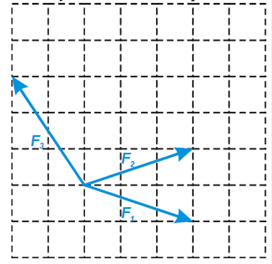 Členění klasické mechaniky 1
Klasická (newtonovská) mechanika – neuvažuje kvantové či relativistické efekty, platí ve standardních rozměrech (ne atomy, ne galaxie!) 
Členění podle zvoleného fyzikálního modelu:
Mechanika hmotného bodu (HB) – ignorujeme rozměry, všechna hmota je soustředěna v jednom bodě (fyzikální abstrakce - nic takového reálně neexistuje, ale někdy to tak můžeme brát…)
Mechanika tuhého tělesa – uvažujeme rozměry, ale síly mají jen pohybový, nikoliv deformační účinek (opět abstrakce – síla má deformační účinek, ale lze jej zanedbat)
Mechanika spojitých prostředí (kontinua) – zahrnuje v sobě mechaniku deformovatelných těles (uvažujeme i deformační účinky síly, zásadní význam např. ve stavitelství či strojírenství) a mechaniku tekutin (tj. kapalin a plynů)
Členění klasické mechaniky 2
Členění podle toho, čím konkrétně se zabývá:
Kinematika – zkoumá pohyb bez ohledu na jeho příčiny, bere „jen“ jeho časové a prostorové souvislosti  (základní veličiny: dráha, rychlost, zrychlení, čas…)
Dynamika – zkoumá příčiny vzniku a změny pohybu (základní veličiny nad rámec kinematiky: hmotnost, síla, hybnost, moment síly či moment hybnosti)
Statika (ne statistika ) – zkoumá tělesa nacházející se v klidu (v určité soustavě), působící síly a rovnováhu systému
Pohyb a klid těles 1
Diskutováno již v antice
Herakleitos – vše je v neustálém pohybu, „Pantha rei“ – v překladu „vše plyne“
Naopak eleaté (např. Zenon z Eleje): pohyb je jenom zdání, ve skutečnosti neexistuje
Důkazy neexistence pohybu – tzv. Zenonovy pohybové aporie (Achilles a želva, Letící šíp apod.)  
Později hledání absolutního pohybu či absolutního klidu (nezávislého na vztažné soustavě) – souvislost s uvažovanou existencí tzv. éteru, existovala by absolutní vztažná soustava spojená s éterem 
Einstein - 1905: Absolutní vztažná soustava neexistuje, pohyb a klid jsou vždy relativní pojmy!
Pohyb a klid těles 2
Vždy tedy záleží na tom, vůči čemu pohyb či klid uvažujeme (na vztažné soustavě)
Každý hmotný bod či těleso je v určité soustavě v klidu (klidová soustava tělesa), v jiných se však pohybuje
Příklad: Vůči soustavě spojené s učebnou jsme v klidu, vůči soustavě spojené s auty na Klatovské jsme však v pohybu, stejně tak vůči soustavě spojené se Sluncem (tam dokonce velikou rychlostí)…
U většiny případů pohyb a klid vztahujeme k soustavě spojené se Zemí (např. měření rychlosti na silnici apod. je vždy vůči této soustavě!)
Základní pojmy kinematiky HB
Trajektorie – křivka, kterou hmotný bod při pohybu opisuje (může to být přímka, ale i kružnice, elipsa, šroubovice, spirála či mnohé další, může být i jeden bod)
Dráha – délka oblouku měřená na trajektorii, kterou hmotný bod urazí za sledovaný časový interval), skalární veličina
Podle tvaru trajektorie dělíme pohyby na:
Přímočaré – trajektorií je část přímky
Křivočaré – trajektorií je jiná křivka (zvláště významný je případ kružnice)
Základní pojmy kinematiky HB 2
Poloha HB v dané vztažné soustavě je obecně udána tzv. rádiusvektorem r (spojnice počátku a HB)
r(r(t),φ(t))
z
r
φ
r (x(t),y(t),z(t))
x
y
Pohyb HB v dané vztažné soustavě je poté obecně popsán časovou závislostí rádiusvektoru r
V pravoúhlé soustavě souřadné lze rádiusvektor vyjádřit klasicky pomocí 3 souřadnic (v rovině 2). někdy je však lepší použít křivočarou soustavu.
Pozor: dráha je skalár a dějová veličina, poloha vektor a stavová
Základní pojmy kinematiky HB 2
Rychlost (jednotka m*s-1), udává dráhu uraženou za čas. Nutno důsledně rozlišovat průměrnou rychlost v = s/t (skalár, podíl celkové dráhy a celkového času) a rychlost okamžitou v = ∆r/∆t, kde ∆t → 0 (vektor, uvažovaný časový interval je nekonečně malý). Matematicky je okamžitá rychlost derivací rádiusvektoru podle času, píšeme v = dr/dt !!
Zrychlení (jednotka m*s-2), udává změnu rychlosti za změnu času. Opět rozlišení průměrného zrychlení a = v/t (skalár, podíl celkové změny rychlosti a celkového času) a okamžitého zrychlení a = ∆v/∆t, kde ∆t → 0 (vektor, uvažovaný časový interval je nekonečně malý). Matematicky je okamžité zrychlení derivací rychlosti podle času, píšeme a = dv/dt a zároveň 2. derivací rádiusvektoru podle času, píšeme a = d2r/dt2